Warm-up problem
Example:  Use the Euclidean Algorithm to find the greatest common divisor of 52 and 180.
Then, use Bezout’s Theorem/the “Reverse Euclidean Algorithm” to express gcd(52, 180) as a linear combination of 52 and 180. That is, find s and t such that gcd(52, 180) = 52s + 180t
1
Warm-up problem
Example:  Use the Euclidean Algorithm to find the greatest common divisor of 52 and 180.
Then, use Bezout’s Theorem/the “Reverse Euclidean Algorithm” to express gcd(52, 180) as a linear combination of 52 and 180. That is, find s and t such that gcd(52, 180) = 52s + 180t
Euclidean Algorithm to find gcd(52, 180):
180  =  52 · 3  +  24          (note that 52·3 = 156)
  52  =  24 · 2  +  4
  24  =    4 · 6  +  0
gcd = last nonzero remainder = 4
Bezout’s Theorem/ “reverse Euclidean Algorithm” gives:
gcd(52, 180)  =  4  =  52  -  24 · 2
                              = 52  -  (180 - 52·3) ·2
                              = 52  - 2·180  +  6·52
                              = 7·52 - 2·180
2
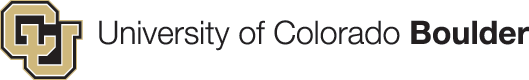 CSCI 2824, Discrete Structures
Spring 2018
Alexandra Kolla
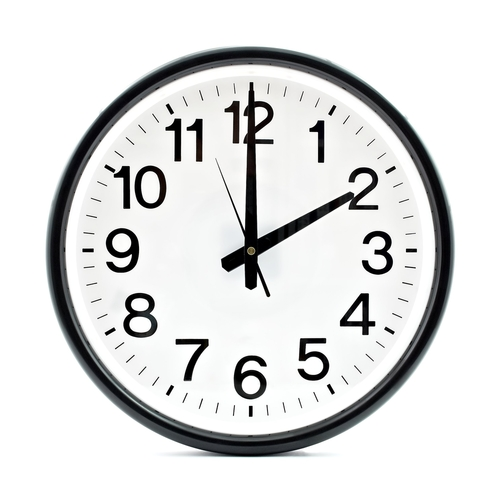 Lecture 20: Solving Congruences
3
Announcements and reminders
HW 7 (Moodle) is due Friday at 12 PM.
Lots of CodeRunner, so start it early!
If you have concerns about how your exam was graded:
Check the solutions first.
Put in writing what specifically you want me to look at.
Bring this note and your exam to me by Friday (9 March)
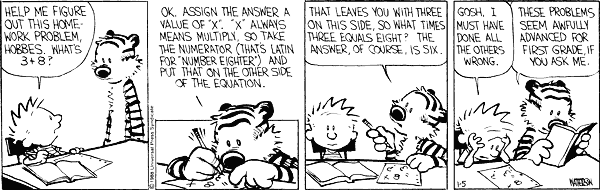 4
What did we do last time?
Sieve of Eratosthenes, Trial Division -- finding prime numbers
Euclidean Algorithm -- find greatest common divisors (GCDs)
Fundamental Theorem of Arithmetic -- can write numbers as product of primes
Today:
Solving congruence relations
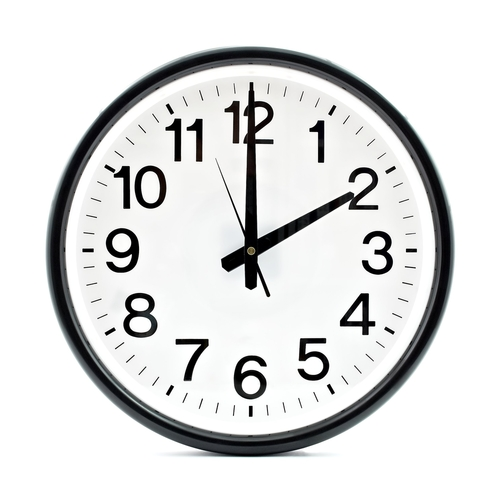 5
Solving congruences
Definition: A congruence of the form	ax ≡ b (mod m)where m is a positive integer, a and b are integers and x is a variableis called a linear congruence.

Goal: Find all integers x that satisfy this congruence.
Example:  What are all of the times that are “congruent to” 2 o’clock?
⇒  Want  x ≡ 2 mod 12
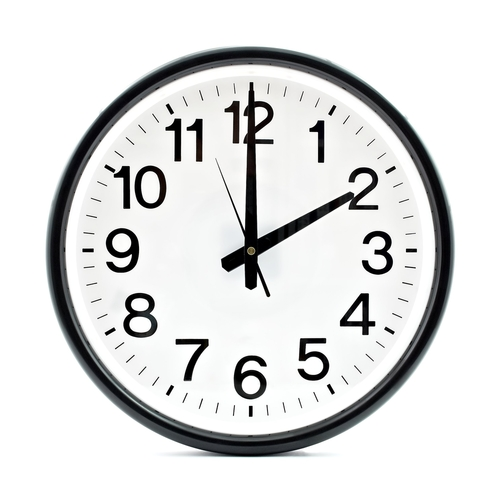 6
Solving congruences
Linear congruence:    ax ≡ b (mod m)
This is analogous to the linear equation:    ax = b
One way to solve this simple equation is to multiply both sides by 1/a:   x = b/a
Here, we use the fact that 1/a is the multiplicative inverse of a
Recall that 1/a is the multiplicative inverse of a because (1/a) a = 1
We’ll use the same strategy to solve the linear congruence.
7
Solving congruences
Linear congruence:    ax ≡ b (mod m)
Strategy: Find a number        such that
The number      is called the inverse of a modulo m
If we know the inverse, then we can find the solution to the linear congruence by
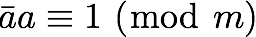 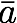 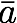 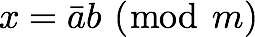 8
Solving congruences
Example:   Solve  3x ≡ 4 (mod 7)
9
Solving congruences
Example:   Solve  3x ≡ 4 (mod 7)
Note that    5·3  =  15  =  2·7 + 1  ≡  1 (mod 7)             ← Note that -2 would also work
So “the” inverse of 3 modulo 7 is 5
Multiplying both sides of the linear congruence by 5 givesx  ≡  5 · 4 (mod 7)  ≡  20 (mod 7)  ≡  6 (mod 7)
So any x that is congruent to 6 mod 7 is a solution. E.g., 6, 13, 20, -1, … 
Check:   3 · 6 =  18  =  2·7 + 4  ≡  4 (mod 7)
Check:   3 · -1 =  -3  =  -1·7 + 4  ≡  4 (mod 7)
10
Solving congruences
Okay! So if we can find the inverse of a (mod m) then we can solve the linear congruenceax ≡ b (mod m)
Important Question #1: Does such an inverse always exist?
Important Question #2: If so, can we find it more systematically? (than our previous method of “thinking really hard”
11
Solving congruences
Theorem: If a and m are relatively prime, then an inverse of a modulo m exists
12
Solving congruences
Theorem: If a and m are relatively prime, then an inverse of a modulo m exists
Proof: S’pose a and m are relatively prime.
⇒ gcd(a, m) = 1
⇒ Bezout’s theorem tells us that there exist integers s and t such that  sa + tm = 1
⇒ this implies that sa + tm ≡ 1 (mod m)
⇒ but tm ≡ 0 (mod m), so it must be the case that sa ≡ 1 (mod m)
⇒ So s must be the inverse of a (mod m) that we’re after
Note: This proof also shows us how to actually find the inverse…
13
Solving congruences
The inverse of a is exactly the coefficient s from Bezout’s theorem, and we saw last time how to find such an s
Example: Determine the inverse of 19 modulo 141
Step 1: Do the Euclidean algorithm to confirm that gcd(19,141) = 1
14
Solving congruences
The inverse of a is exactly the coefficient s from Bezout’s theorem, and we saw last time how to find such an s
Example: Determine the inverse of 19 modulo 141
Step 1: Do the Euclidean algorithm to confirm that gcd(19,141) = 1
141 = 7 · 19  +  8
19 = 2 · 8  +  3
8 = 2 · 3  +  2
3 = 1 · 2  +  1
2 = 2 · 1  +  0
Since the last remainder was 1, the Euclidean algorithm tells us that 19 and 141 are relatively prime, and theorem applies →  there is an inverse of 19 (mod 141)
15
Solving congruences
The inverse of a is exactly the coefficient s from Bezout’s theorem, and we saw last time how to find such an s
Example: Determine the inverse of 19 modulo 141
Step 2: Do the Euclidean algorithm in reverse to find the coefficient on 19
141 = 7 · 19  +  8
19 = 2 · 8  +  3
8 = 2 · 3  +  2
3 = 1 · 2  +  1
2 = 2 · 1  +  0
16
Solving congruences
The inverse of a is exactly the coefficient s from Bezout’s theorem, and we saw last time how to find such an s
Example: Determine the inverse of 19 modulo 141
Step 2: Do the Euclidean algorithm in reverse to find the coefficient on 19
141 = 7 · 19  +  8
19 = 2 · 8  +  3
8 = 2 · 3  +  2
3 = 1 · 2  +  1
2 = 2 · 1  +  0

⇒  So 52 is the inverse of 19 (mod 141)
1 = 3 - 1·2
   = 3 - 1·(8 - 2·3)   = 3 - 1·8 + 2·3   = 3·3 - 1·8
   = 3·(19 - 2·8) - 1·8   = 3·19 - 6·8 - 1·8   = 3·19 - 7·8
   = 3·19 - 7·(141 - 7·19)   = 3·19 - 7·141 + 49·19
   = 52·19 - 7·141
17
Solving congruences
Example: Solve the linear congruence  19x ≡ 4 (mod 141)
18
Solving congruences
Example: Solve the linear congruence  19x ≡ 4 (mod 141)
Solution: Multiplying both sides of the congruence by 52 (the inverse of 19 modulo 141) gives:
x  ≡ 52 · 4 (mod 141)
    ≡ 208 (mod 141)
    ≡ 67 (mod 141)
Check:	19 · 67  =  1273  =  9 · 141 + 4  ≡  4 (mod 141)
		19 · 349  =  6631  =  47 · 141 + 4  ≡  4 (mod 141)
(349 = 67 + 2·141)
19
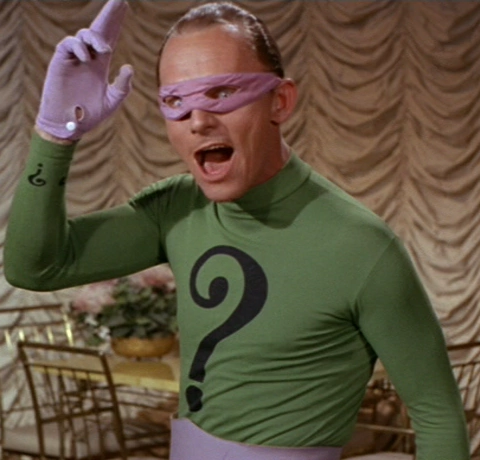 Solving congruences
Example?  Solve the linear congruence  2x ≡ 3 (mod 4)




Example?  Solve the linear congruence  2x ≡ 2 (mod 4)
20
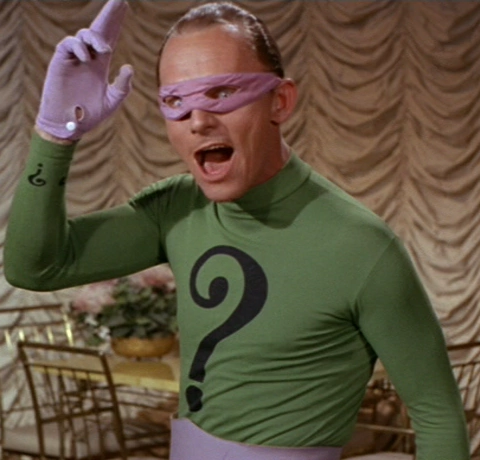 Solving congruences
FYOG: Solve the linear congruence  5x ≡ 4 (mod 17)
FYOG: Solve the linear congruence  55x ≡ 34 (mod 89)
FYOG:  Show that the integers between (and including) 2 and 9 can be broken up into pairs, where the two numbers in each pairare one another’s inverse modulo 11.
FYOG:  Use the previous result to show that 10!  ≡  -1 (mod 11)
21
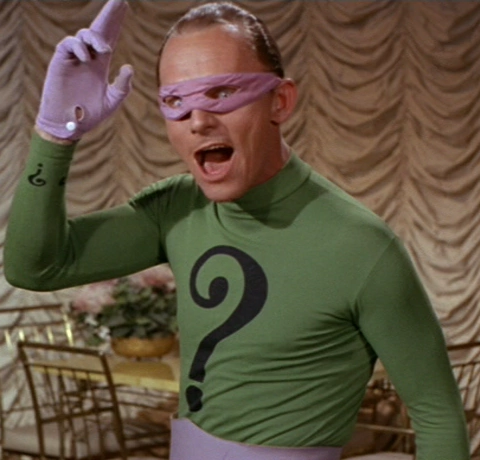 Solving congruences
Recap:
To solve a congruence relation of the form   ax ≡ b (mod m) … 
Verify that a and m are relatively prime using the Euclidean Algorithm.  If they are, an inverse of a (mod m) exists.
Use the “reverse Euclidean Algorithm” to find the inverse of a (modulo m)
Multiply both sides of ax ≡ b (mod m) by the inverse of a (modulo m) to get a congruence relation for x
Next time:
We started today off making the analogy between linear equations and the linear congruences that we learned how to solve today.
Next, we’ll see there is also a natural analogy to systems of linear congruences(the last piece we need before cryptosecurity!)
22
Bonus material!
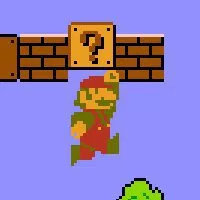 23
FYOG: hints!
FYOG: Solve the linear congruence  5x ≡ 4 (mod 17)
Step 1: Do the Euclidean algorithm to confirm that gcd(5, 17) = 1
17 = 3 · 5  +  2
5 = 2 · 2  +  1
2 = 2 · 1  +  0
So gcd(5, 17) = 1, so an inverse exists (by the theorem in today’s lecture).
To find it, we can use the Euclidean algorithm in reverse:
1 = 5 - 2 · 2
   = 5 - 2 · (17 - 3· 5)
   = 7 · 5  -  2 · 17
So 7 is the inverse of 5 modulo 17.
Step 2: Multiply both sides of the linear congruence by 7...
24
FYOG: hints!
FYOG: Solve the linear congruence  55x ≡ 34 (mod 89)
Step 1: Do the Euclidean algorithm to confirm that gcd(55, 89) = 1
To find the inverse of 55 modulo 89, we can use the Euclidean algorithm in reverse, just as in the last FYOG example. You should find that the inverse is 34.
Step 2: Multiply both sides of the linear congruence by 34...
25
FYOG: hints!
FYOG:  Show that the integers between (and including) 2 and 9 can be broken up into pairs, where the two numbers in each pair are one another’s inverse modulo 11.
(2, 6) --  because 2·6 = 12 ≡ 1 (mod 11)
And so on… 
FYOG:  Use the previous result to show that 10!  ≡  -1 (mod 11)
10!  =  10·9·8·7·6·5·4·3·2·1  =  10·(9·5)·(8·7)·(6·2)·(4·3)
                                              ≡ 10 ·  (1) ·  (1) ·  (1)  · (1)  (mod 11)
And 10 ≡ -1 (mod 11)
(since   11 | (10 - (-1)) )
26